«Нова пошта»
Питання
Наслідки впливу військової агресії росії на діяльність «Нової пошти».
2. Фактори зовнішнього середовища, що впливають на діяльність компанії (негативно та позитивно).
3. Проблеми та помилки компанії під час війни.
4. Географія надання послуг.
5. Клієнти «Нової пошти».
6. Конкурентні переваги «Нової пошти».
7. Форми виходу на зовнішній ринок.
8. Перспективи розвитку бізнесу на внутрішньому та зовнішньому ринках.


https://forbes.ua/leadership/poki-ne-zrobimo-naykrashchu-dostavku-u-sviti-ne-zaspokoimos-yaki-risi-ta-rishennya-dopomogli-zasnovnikam-novoi-poshti-stati-pidpriemtsyami-roku-14022023-11219
https://biz.liga.net/all/transport/interview/kak-nova-poshta-osuschestvlyaet-mejdunarodnuyu-ekspansiyu
https://rau.ua/personalii/volodimir-popereshnjuk-nova-poshta/
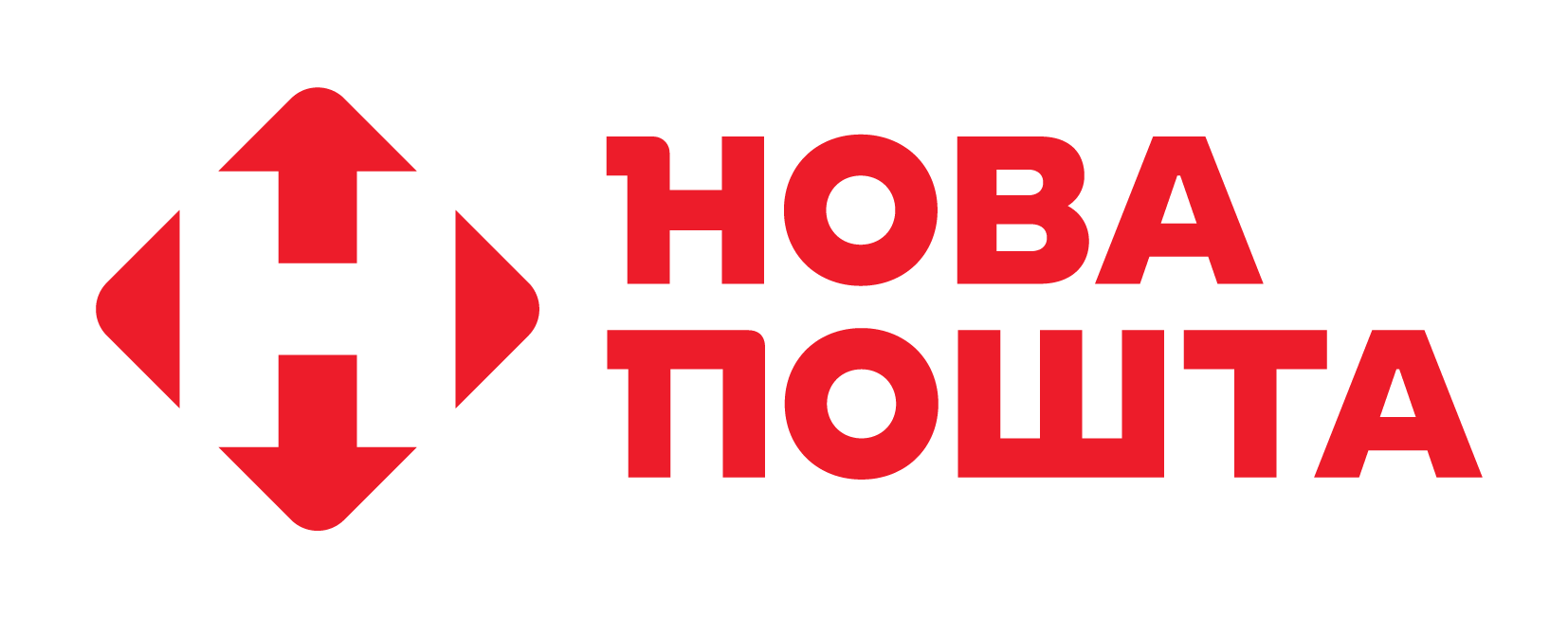